AMLCU WEBINAR – Tax AdvisersSTR Reporting – FIU Ireland
Detective Sergeant Clodagh White
FIU Ireland
Presentation Topics
Role & Functions of FIU Ireland
FIU Ireland
Part of the Garda National Economic Crime Bureau (GNECB) – Standalone Unit
Police-based FIU – Garda Officers & administrative support staff

PRIMARY ROLE/FUNCTION OF FIU 
Receive, assess & disseminate reports suspected to be linked with ML/TF from “designated persons” (STRs) & competent authorities (CARs) – UNODC IT software solution called goAML used
Investigations – three in house Money Laundering (ML) Teams, CAB or Garda Divisions 
Specially trained members – “sensitive” nature of STRs

Functions & powers of FIU Ireland - legislative footing 
Criminal Justice (Money Laundering and Terrorist Financing) (Amendment) Act 2018 – Section 21
All worldwide FIUs need to comply with FATF Recommendations, EU Directives and domestic legislation

Terrorist Financing Intelligence Unit (TFIU)
STRs potentially linked with terrorist financing (domestic/international) – high priority 
Indepth analysis – works closely with Special Detective Unit (SDU) and Security & Intelligence – sharing intelligence & TF investigations

INTERNATIONAL RELATIONS & Policy UNIT (IRPU)
Sharing of STR-related intelligence with FIU counterparts & AML/CTF policy decisions
Role & Functions of FIU Ireland
Main Legislation		Criminal Justice (ML & TF) Act 2010 
		       		Criminal Justice Act 2013 
		      		Criminal Justice (ML & TF) (Amendment) Act 2018
				Criminal Justice (ML & TF) (Amendment) Act 2021

 Transposition of the 4AMLD – Nov. 2018 & APR. 2021
          Increased powers & obligations for “FIU Ireland”:
FIU obliged to conduct operational & strategic analysis on STRs received – linking persons, accounts & entities, identifying transactional flows, etc. better statistics. 
Section 42(11) of the 2010 Act as amended (Section 14 of the 2021 Amendment Act): “FIU Ireland shall, where practicable, provide timely feedback”
FIU Power to request information from “designated persons”:
Section 40C(3) of the 2010 Act as amended – (1) do you have a business relationship with a particular person or (2) seeking additional information on an STR(s) already submitted . . . Section 42(6A) & Section 56 – obligations on entities
Requests for information from other EU FIUs may be sent via FIU Ireland (Section 40C(3) of the 2010 Act as amended) and information provided (Section 40E of the 2010 Act as amended) 
STR-related intelligence can be shared with other international FIUs
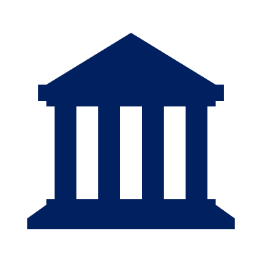 Role & Function of FIU Ireland
Reporting Requirements – Quality STRs
Obligation to submit STRs: 
Section 42 of the 2010 Act as amended – dual reporting to the FIU & Revenue Commissioners
“As soon as practicable”, however timely reporting is important

STRs only accepted electronically - Have you registered on goAML & ROS as an entity? 18 Tax Advisers registered on goAML
Select correct Reporting Entity Type when registering on goAML – “Tax Advisor”
Once registered, log into goAML Web – click on “Help” button for goAML-related documentation

Most entities submit STRs as web reports but some reporting XML uploads 
Reports can be accepted or rejected on goAML – focus on quality data 
NOTE: 7 day timeframe prior to submitting the STR, 7 days to edit a report if rejected & available on 	goAML Web for 7 days once accepted to save and/or upload on ROS
There are certain mandatory fields (denoted with an asterisk (*)
Once accepted by FIU Ireland, an XML version of the report can be downloaded from goAML and uploaded to ROS. 
	“goAML Message Board” – two-way secure communication between FIU and reporting entities/stakeholders – STR acknowledgements, alerts, trends, typologies, etc. 
	Six-month time frame – security reasons 
      Should be checked regularly – email notification of messages to MLRO/administrator only
Reporting Requirements – Quality STRs
Good data quality STRs are vital in the fight against ML/TF - WHAT IS A GOOD QUALITY STR?

	Attention to detail is important in the “Reason for Suspicion”  (N.B. Section 42(6) Requirement)
Why are you submitting the report?  
What individual transactions will the FIU expect to see in the “Transaction” fields? If an ‘unusual’ or ‘suspicious transaction’ is worthy of mention in the “Reason for Suspicion”, then it must be in the “Transaction” fields
Each STR has to have at least one Transaction – Biparty/Multiparty
“Biparty transactions” – best info. on flow of funds from persons to accounts & vice versa - most suitable for the financial sector
STRs from DNFBPs are generally “Multiparty Transactions” – it’s generally issues (record keeping, etc.) you are seeing from client records during reviews as opposed to reporting an actual transaction, e.g. a person lodging cash to his/her bank/credit union account. Multiparty transactions capture “suspicious activity” or “unusual activity” – provide details of multiple parties, i.e. persons, accounts & entities . . . . 
“ENTITY” Field, i.e. your client – Provide entity name, address, company/business no., director details
“ACCOUNT” Field - Are you aware of bank accounts (Ireland/elsewhere) your client has? Provide account numbers, IBANs, bank names, etc. . . use “NOT MY CLIENT ACCOUNT” – could be valuable info. 

Attachments can be added – max. 20GB – will assist in the analysis of STR
STR Analysis
FIU Ireland needs sufficient detail to perform effective analysis . . . May need to request further information.

Given the overall high reporting levels (mostly from financial sector), we need to prioritise STRs & assign appropriate risk ratings – the appropriate “Report Indicator” (suspected criminal indicator) – Money Laundering, Terrorist Financing, PEP, Tax Evasion, etc. needs to be selected – most likely ‘Tax Evasion’ – more than one can be selected

Once reports are processed, the goAML database automatically links & merges certain data in the structured fields and updated risk scores are applied

Can FIU Ireland link the person(s) and source of funds with a “predicate offence”?  
Law Enforcement checks 
Open-source checks
Cross-jurisdictional nature of ML/TF - international enquires – substantial no. of STRs have international links (banks, fund industry, payment institutions, etc.
STR Analysis
STR-related information will be disseminated for investigation where a criminal indicator has been identified and/or the nature of the transactions requires same

Most STRs received, where links with criminality are established, relate to bank accounts laundering proceeds of financial crimes – significant increases in STRs where proceeds of financial crimes have been channelled through “mule accounts” & business accounts

Necessity to protect SOURCE of STR-related information – STRs are confidential
	> Used as a trigger in instigating investigations - all relevant documentation uplifted on foot of   	   Court Orders (evidential purposes) or
	> Used to support ongoing investigations, e.g. CAB investigations into assets, tax-related offences, etc. . . . 

Low no. of reports from Tax Advisers – difficult to identify trends/typologies – if issues are identified when doing reviews for a client, they should be reported to both FIU Ireland & Revenue Commissioners
	You need to protect yourselves from ML/TF risk and think of reputational risk!
Contact Information
FIU Ireland
Garda National Economic Crime Bureau (GNECB),
Harcourt Street,
Dublin 2
D02 DH42
					
Tel:  003531 6663714
Email: FIU-Ireland@garda.ie